Free and Reduced Price Lunch Reporting
School Nutrition Unit & School Finance Division
Overview
Each year, public school districts determine student eligibility for school meals. This information is used to serve and claim meals, as well as determine other funding. It’s important that students are correctly identified for both purposes.
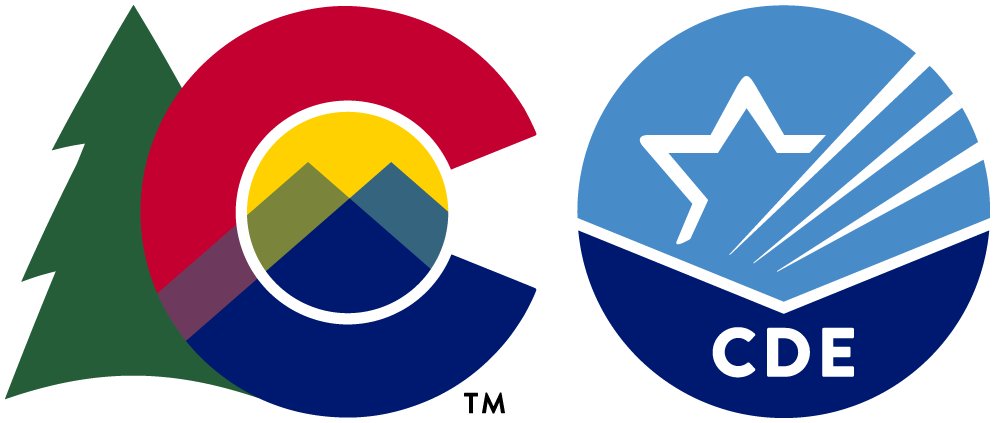 [Speaker Notes: By the end of this training you will be able to:

You will receive 2 hours of training today in Menu Planning, Free and Reduced-Price Meal Benefits, Program Management, and Communications and Marketing. 

We will be going through lots of content over the next two hours but I have built in some breaks and activities. As mentioned in the conditions for success, please be present and I will be sure you get breaks. Additionally, feel free to type questions into the chat throughout the presentation. We will address the questions at two different times throughout the presentations.]
How are meal benefits determined?
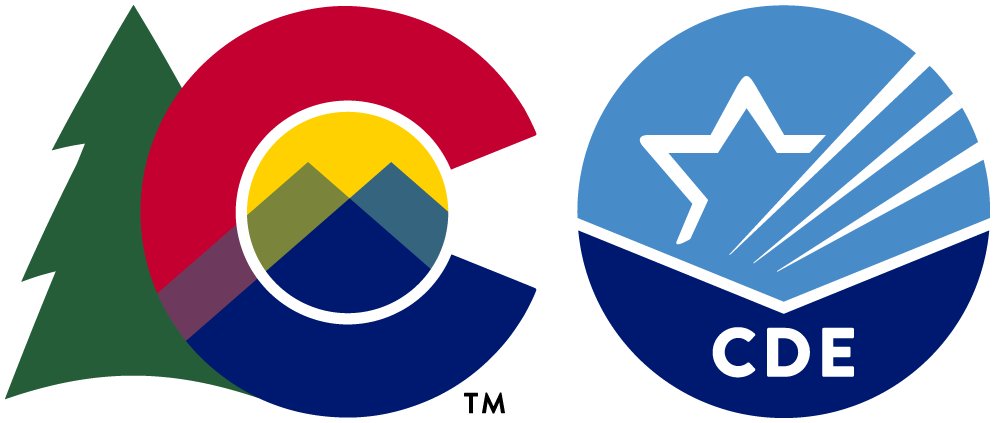 Applications
Applications should be distributed to families each year to allow the opportunity to qualify for benefits based on income or categorical eligibility. 
Information about the Application process is available on the School Nutrition webpage: https://www.cde.state.co.us/nutrition/determine-program-eligibility#freereducedapplicationguidance
Applications (cont.)
Applications use household and income information provided by families to determine free or reduced benefits. USDA releases updated Income Eligibility Guideline annually. 
 
Families may also use the application to notify that district of their student’s status as a Foster student or their participation in a qualifying program, including SNAP, TANF, FDPIR or Head Start.
Direct Certification
Direct certification is the process of proactively assigning free or reduced eligibility statuses to students due to enrollment in a public assistance program. This process does not require the student to submit a free and reduced-price application and uses the School Nutrition portal to determine student benefits students. 
Information about the Direct Certification process is available on the School Nutrition webpage: https://www.cde.state.co.us/nutrition/determine-program-eligibility#directcertification
Direct Certification (cont.)
Direct Certification identifies students who qualify due to their SNAP, TANF, Migrant, and Medicaid status. 

Districts upload a list of enrolled students four times per year to identify these students.
Categorical Eligibility Determinations
Students may also be determined eligible for their status as:
Foster Children
Migrant Students
Homeless or Runaway Students
Head Start
Categorical eligibilities must be confirmed by contacting a district liaison. 
See the School Meal Eligibility webpage for district liaison contacts:
https://www.cde.state.co.us/nutrition/determine-program-eligibility#directcertification
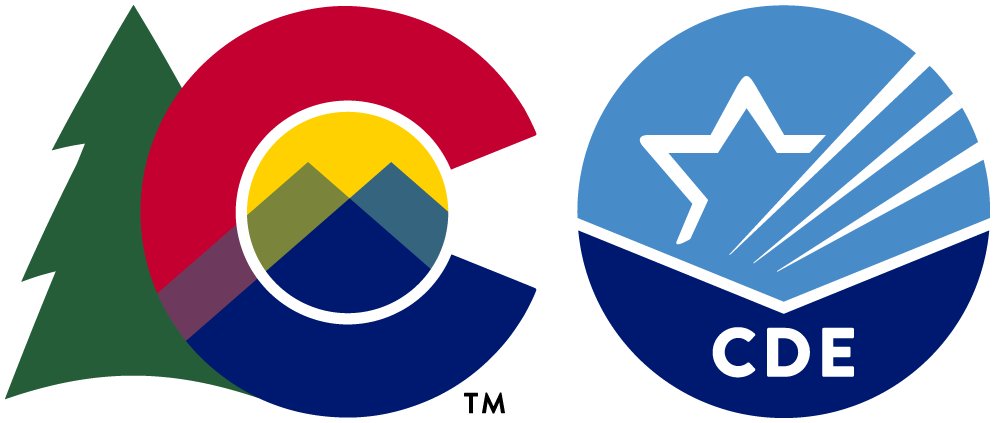 Carryover
Student’s prior year eligibility remains in effect until a new eligibility determination is made or, if no determination is made, for the first 30 school days of the new school year after first day of instructional time
Data Reporting
In order to communicate FRL information to the state, each LEA will report data through the Student October Collection. 

Free and Reduced Lunch Eligibility is reported through the Student Demographic File and pulled into the snapshot.
[Speaker Notes: In order to communication FRL information to the state, each LEA data respondent will report data through the Student October Collection through our Student Demographic File. This file is ultimately pulled into the Student October Snapshot Dataset. There are three available codes for Free and Reduced Lunch Eligible: 00 – Not Eligible (Paid), 01 – Free Lunch Eligible and 02 – Reduced Lunch Eligible. Each student within your district will have a corresponding code tied to their demographic record.]
Error Checks
Free Lunch eligibility identification does not contain a valid code and is required.
If Homeless is 3 or 4 then Free/Reduced Lunch must be 01.
Student has been identified as Migrant and therefore must be coded as Free Lunch Eligible (Free and Reduced Lunch = 01). Please update Free and Reduced Lunch status in your Demographic file and contact your nutrition office.
Student has been identified as Foster and therefore must be coded as Free Lunch Eligible (Free and Reduced Lunch = 01). Please update Free and Reduced Lunch status in your Demographic file and contact your nutrition office.
[Speaker Notes: We have a few error checks when it comes to free lunch eligibility. Here are a few. 
Free Lunch eligibility identification does not contain a valid code and is required.
If Homeless is 3 or 4 then Free/Reduced Lunch must be 01.
Student has been identified as Migrant and therefore must be coded as Free Lunch Eligible (Free and Reduced Lunch = 01). Please update Free and Reduced Lunch status in your Demographic file and contact your nutrition office.
Student has been identified as Foster and therefore must be coded as Free Lunch Eligible (Free and Reduced Lunch = 01). Please update Free and Reduced Lunch status in your Demographic file and contact your nutrition office.]
Summary
Districts must keep accurate records of all Free, Reduced, and Paid students to accurately report for funding.
For more information about School Meal Eligibility, visit the school nutrition webpage!
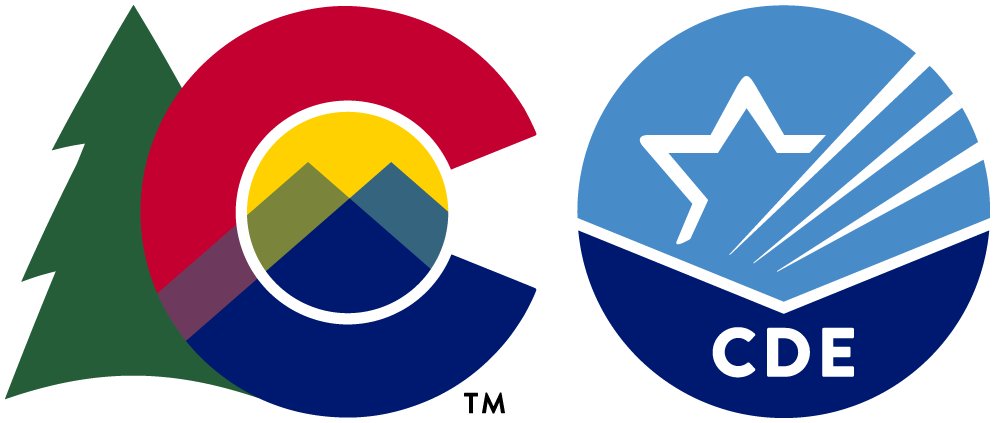